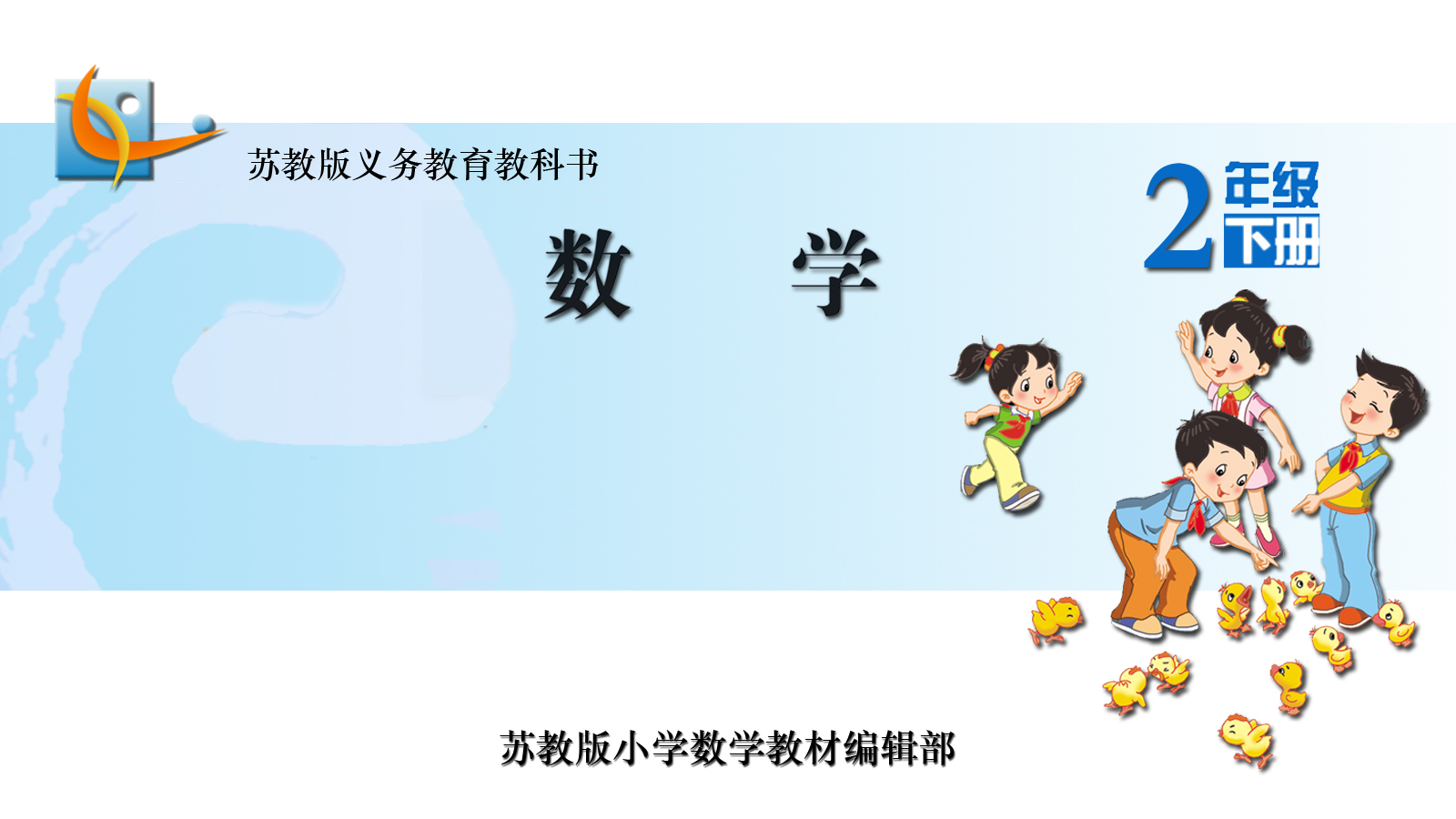 两步计算的加、减法实际问题
太仓市沙溪镇第三小学         王稳稳
课前热身
－37
＋17
＋25
＋19
－11
29
16
33
22
41
66
－29
＋35
＋18
－16
- 34
75
65
110
76
94
91
＋29
－35
－18
＋ 34
＋ 16
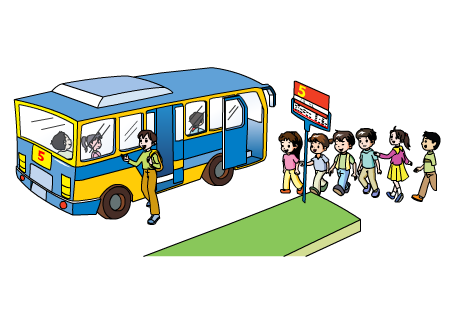 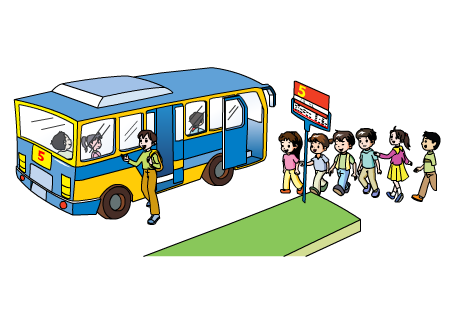 第二站又有18人上车。
车上原来
有34人。
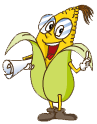 你能根据已知条件提出一个数学问题，再解答吗？
这时车上一共有多少人？
车上原有的人数＋上车的人数  =  这时车上共有的人数
34＋18＝52（人）
答：这时车上一共有52人。
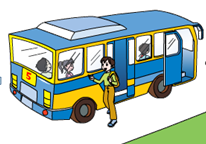 车上原来
有34人。
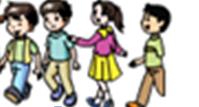 第三站有15人下车。
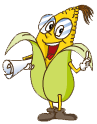 你能根据已知条件提出一个数学问题，再解答吗？
这时车上还有多少人？
车上原来的人数－下车的人数  =  这时车上还有的人数
34 — 15＝19（人）
答：这时车上还有19人。
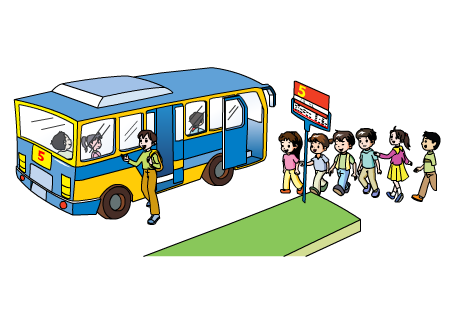 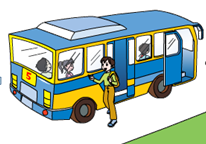 车上原来
有34人。
第三站有15人下车。
第二站又有18人上车。
车上原来
有34人。
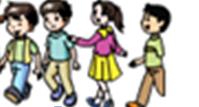 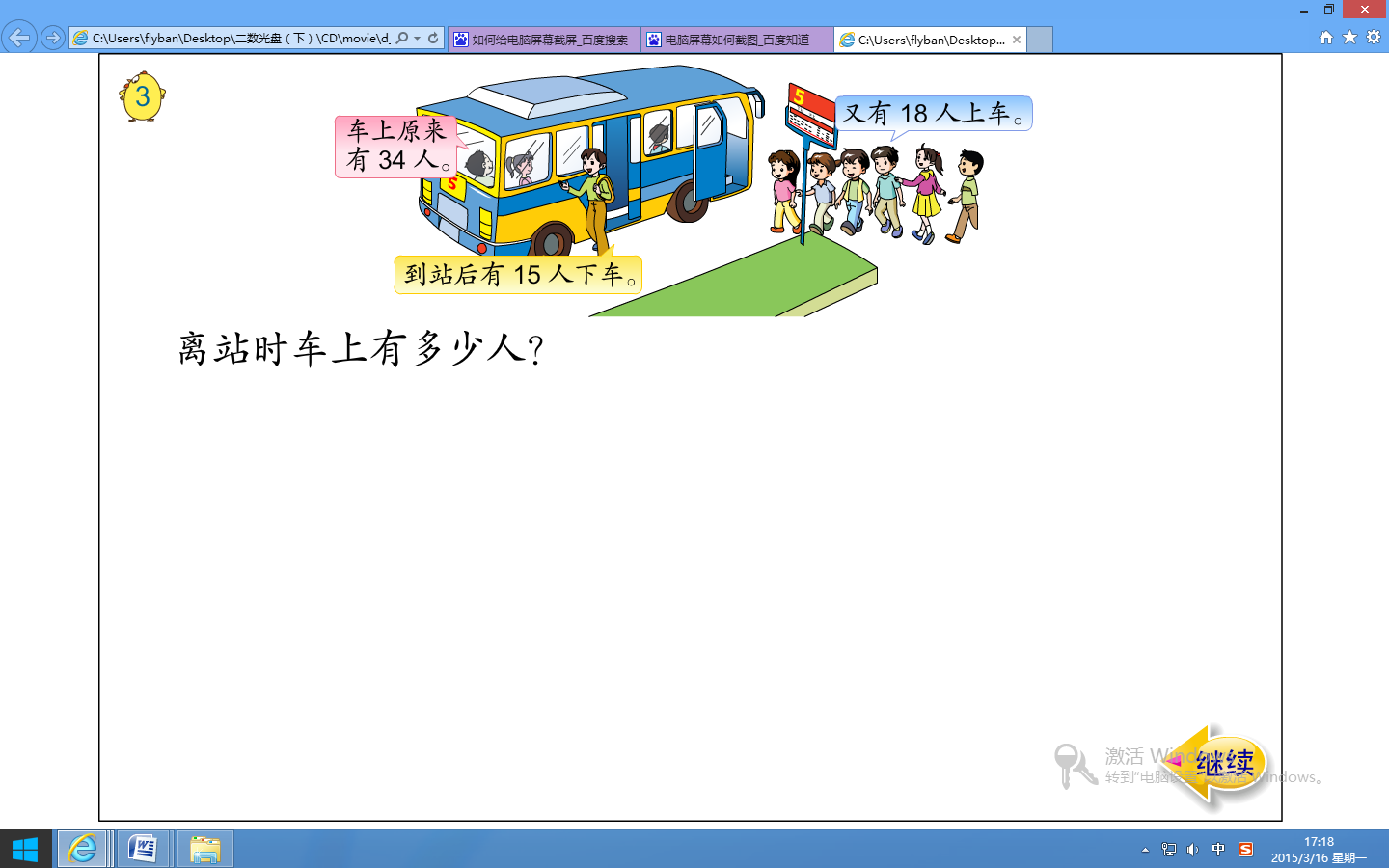 ①车上原来有34人
条件：
②到站后有15人下车
③又有18人上车
离站时车上有多少人？
问题：
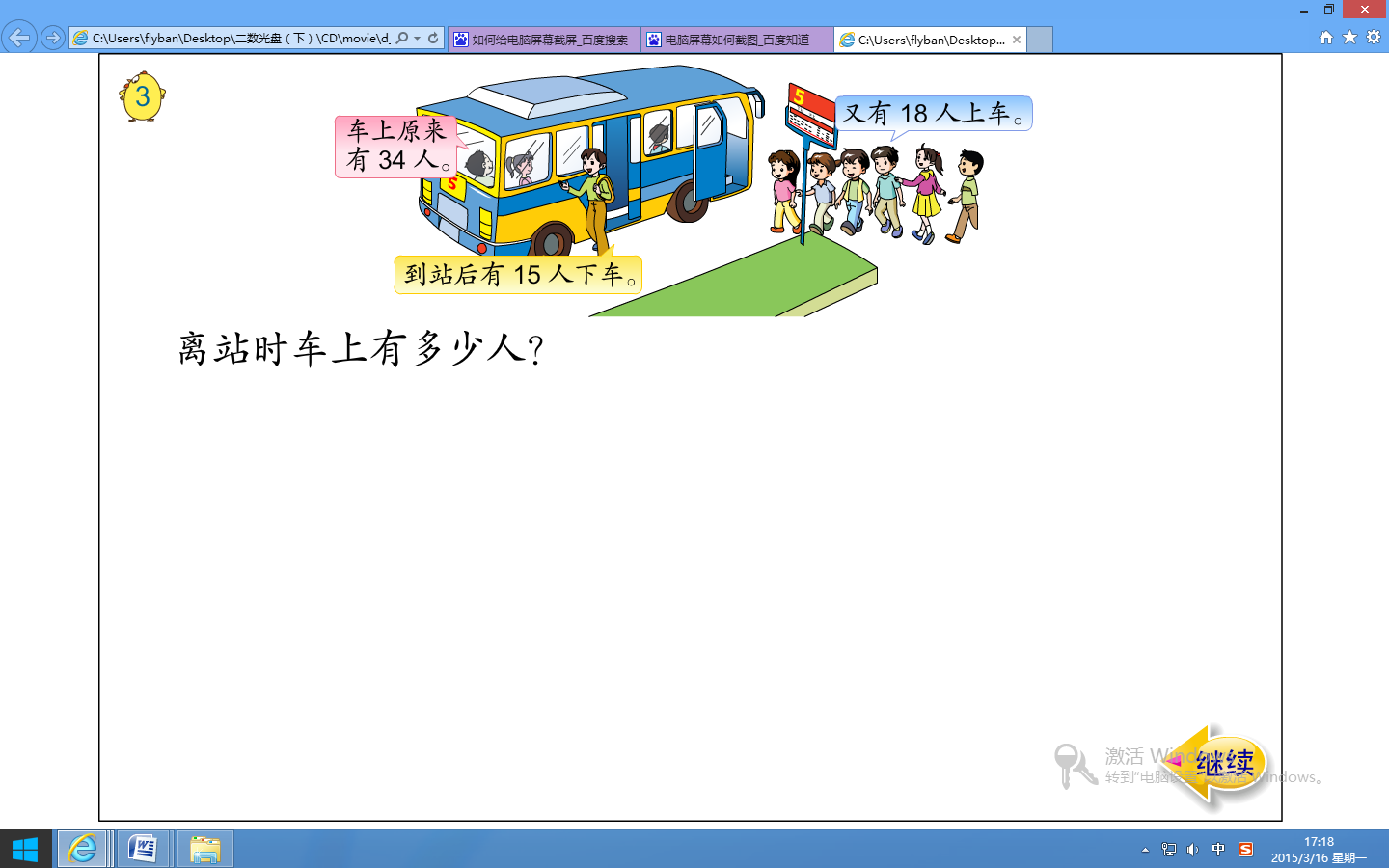 ＋
－
〓
离站时车上
有多少人？
车上原来
有34人
有15人下车
有18人上车
－
＋
〓
车上原来
有34人
离站时车上
有多少人？
有15人下车
有18人上车
－
＋
离站时车上
有多少人？
〓
车上原来
有34人
有15人下车
有18人上车
方法一：
34－15＝19（人）
19＋18＝37（人）
＋
－
〓
离站时车上
有多少人？
车上原来
有34人
有15人下车
有18人上车
方法二：
52－15＝37（人）
34＋18＝52（人）
－
＋
〓
离站时车上
有多少人？
车上原来
有34人
有15人下车
有18人上车
方法三：
18－15＝3（人）
3＋34＝37（人）
－
＋
离站时车上
有多少人？
〓
车上原来
有34人
有15人下车
有18人上车
方法一：
19＋18＝37（人）
34－15＝19（人）
方法二：
＋
－
〓
离站时车上
有多少人？
车上原来
有34人
有15人下车
有18人上车
52－15＝37（人）
34＋18＝52（人）
方法三：
－
＋
〓
离站时车上
有多少人？
车上原来
有34人
有15人下车
有18人上车
3＋34＝37（人）
18－15＝3（人）
－
＋
离站时车上
有多少人？
〓
车上原来
有34人
有15人下车
有18人上车
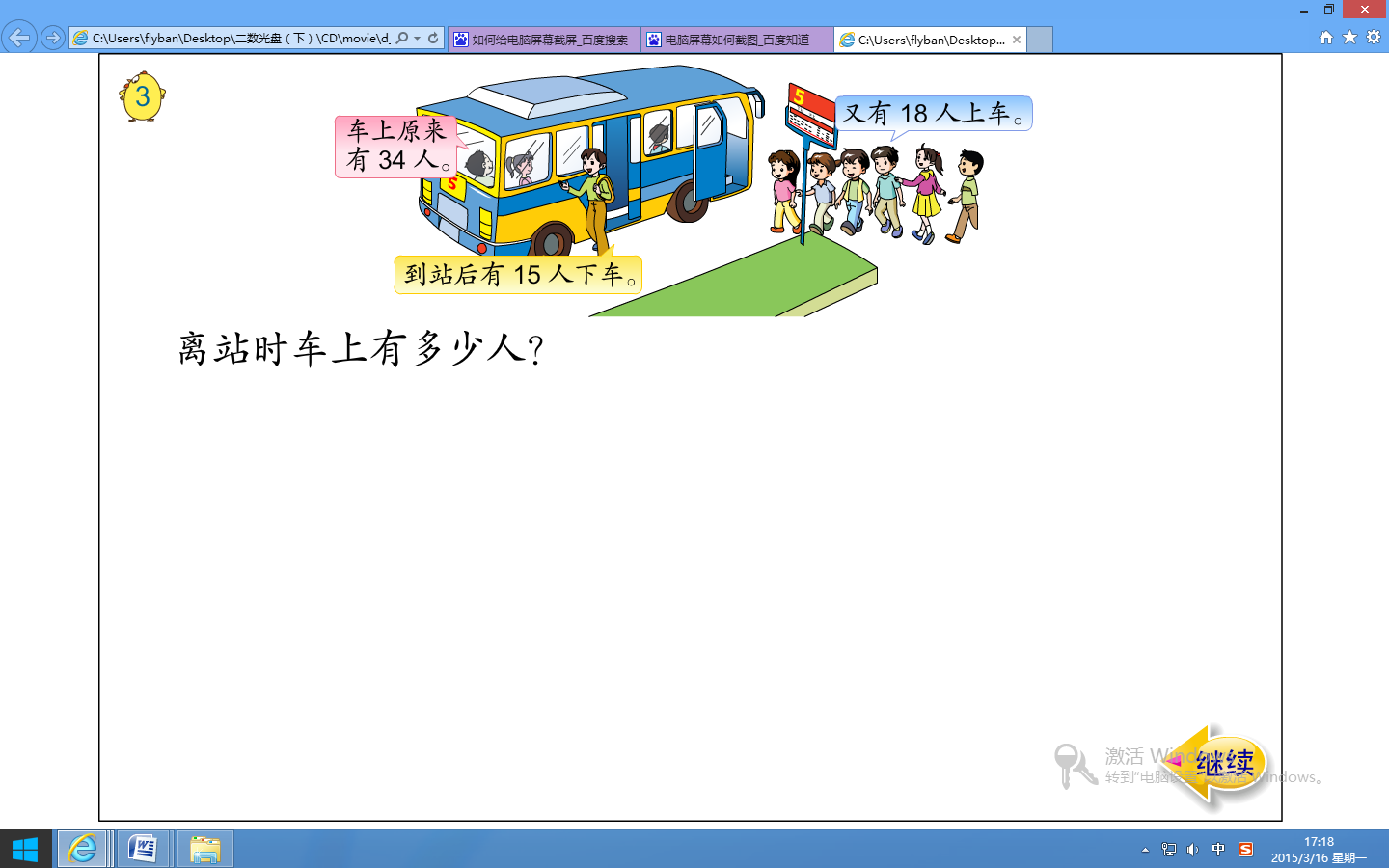 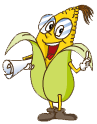 还可以用倒着推算的方法
换一种方法，再算一遍
这个答案正确吗？可以怎样检验？
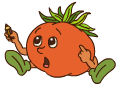 可以再算一次
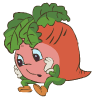 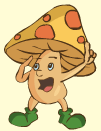 －
=
＋
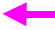 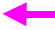 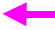 检验：
37-18=19（人）
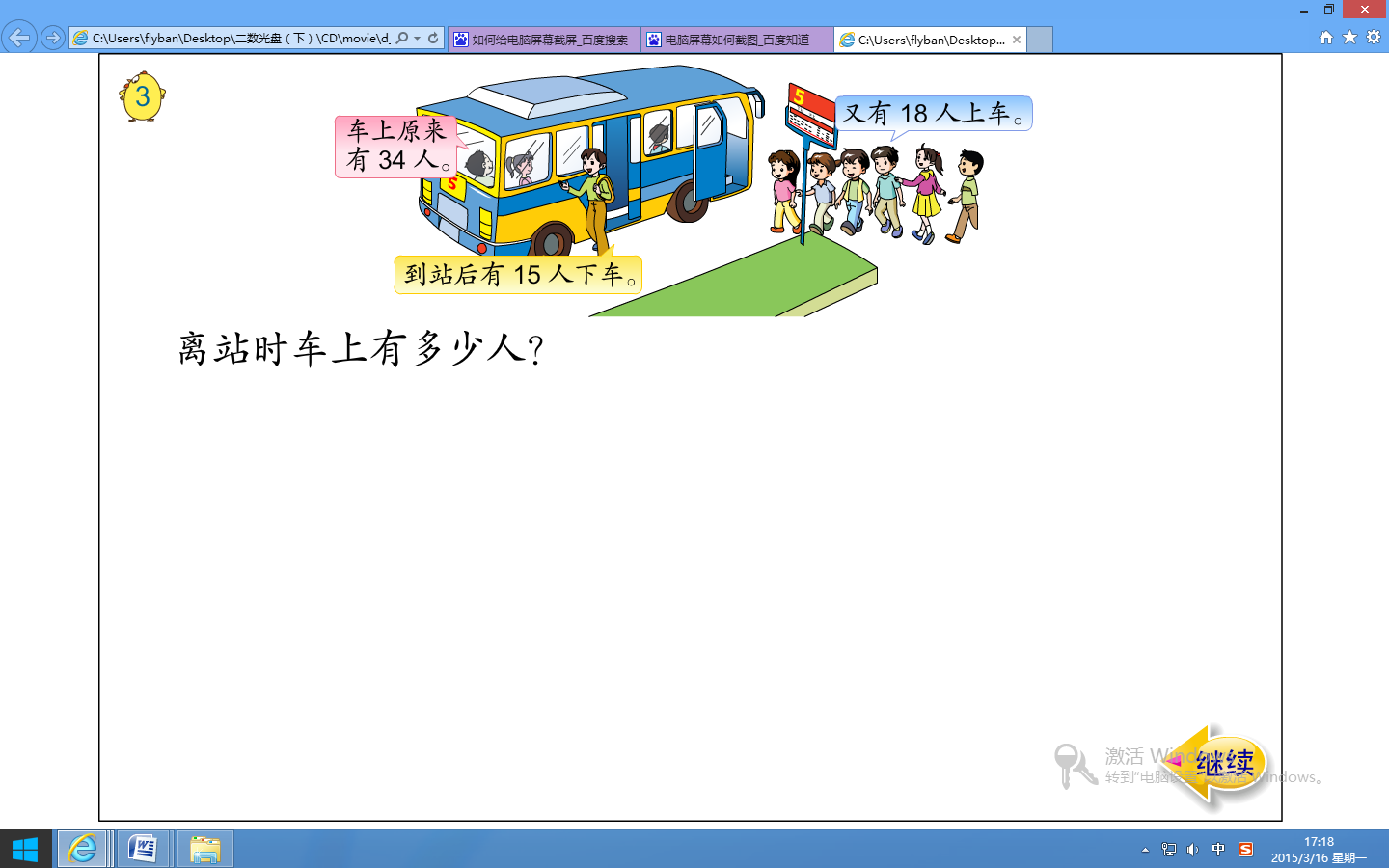 ＋
－
〓
离站时车上
有多少人？
车上原来
有34人
有15人下车
有18人上车
离站时车上
有37人。
有18人上车
车上原有34人
有15人下车
34－15＝19（人）
19＋15=34（人）
19＋18＝37（人）
方法一：
19＋18＝37（人）
34－15＝19（人）
方法二：
＋
－
〓
离站时车上
有多少人？
车上原来
有34人
有15人下车
有18人上车
52－15＝37（人）
34＋18＝52（人）
方法三：
－
＋
〓
离站时车上
有多少人？
车上原来
有34人
有15人下车
有18人上车
3＋34＝37（人）
18－15＝3（人）
－
＋
离站时车上
有多少人？
〓
车上原来
有34人
有15人下车
有18人上车
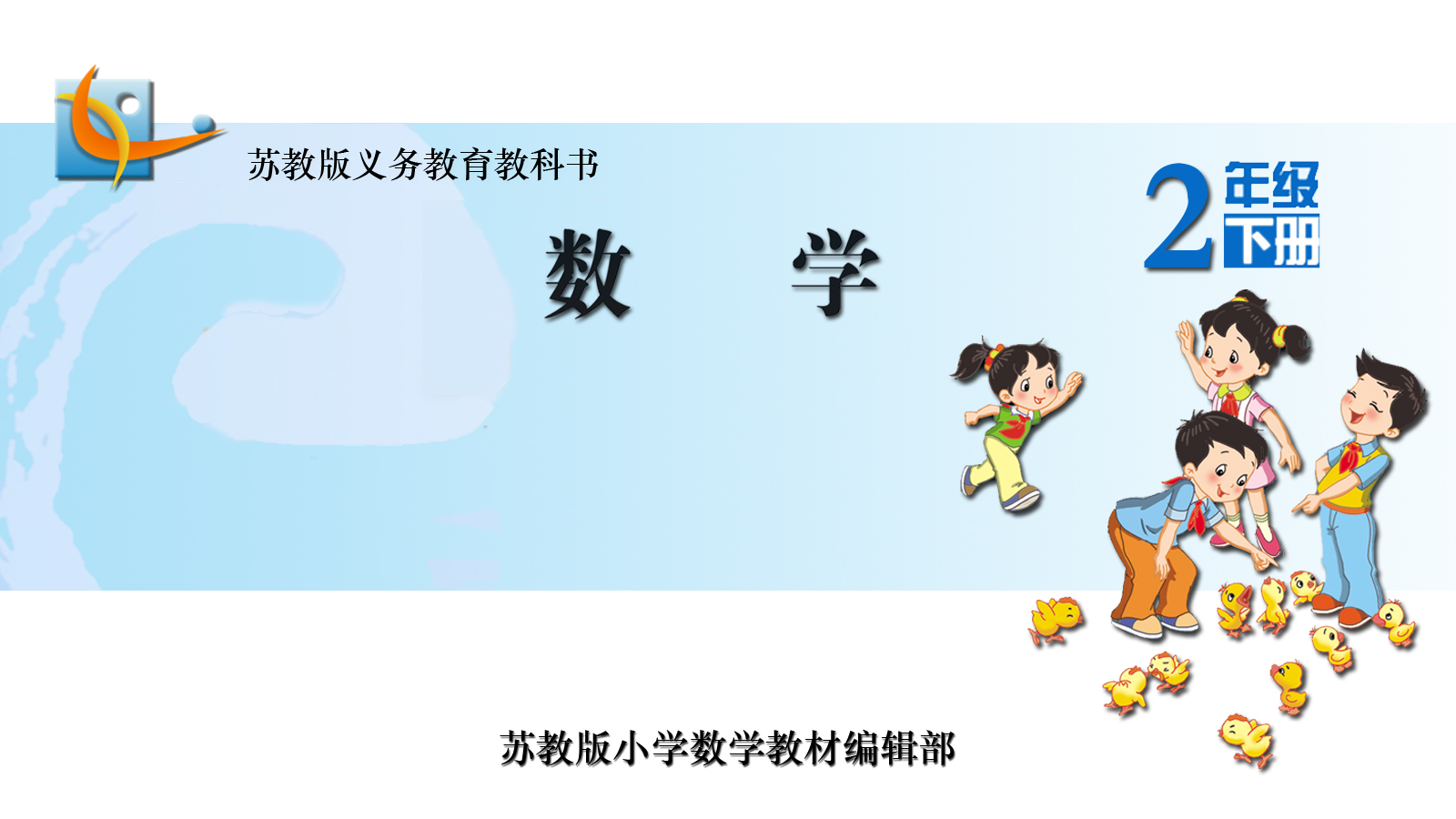 两步计算的加、减法实际问题
解题步骤：
1.整理条件和问题

2.确定解题思路

3.列式解答

4.检验
原有37张
又买了13张
还剩（  ）张
送给小芳15张
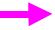 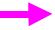 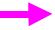 ＋
-
=
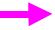 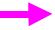 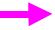 35＋15=50（张）
检验：
我来挑战！
1.小华现在有多少张画片？算一算，填一填。
先求出：买了13张后一共有多少张？
=
＋
-
35
又买了13张
还剩 35 张
送给小芳15张
原有37张
37+13=50(张)
50-13=37（张）
50-15=35(张)
我来挑战！
方法一：120-60=60（个）
2.
60+80=140（个）
方法二：120+80=200（个）
200-60=140（个）
上午摘了120个
下午又摘了80个
检验：140 – 80 = 60（个）
              60 + 60 = 120（个）
卖出60个
现在有西瓜多少个？
答：现在有西瓜140个。
我来挑战！
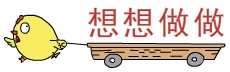 3.丁丁在自己班进行调查，得到如下数据：
他们班不会游泳和不会溜冰的各有多少人？
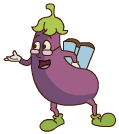 26＋24＝50（人）
50－32＝18（人）
50－29＝21（人）
答：不会游泳的有18人，不会溜冰的有21人。
智慧摩天轮
小马虎在做一道减法计算的问题时，错把减数34看成了43，
结果是52。你能帮他算出正确的结果应该是多少吗？
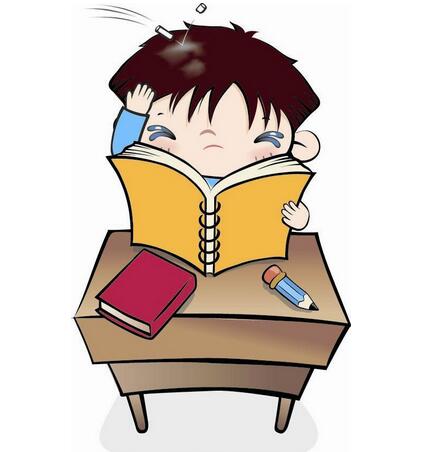 －
34
？
－
43＝52
52＋43＝95
95－34＝61
答：正确的结果是61。
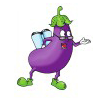 通过这节课的探索，你有哪些收获呢？
两步计算的加、减法实际问题
解题步骤：
1.整理条件和问题

2.确定解题思路

3.列式解答

4.检验
谢谢！